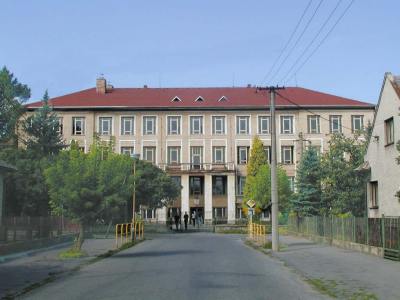 Alternativer  Lehrplan
Alternativer  Lehrplan
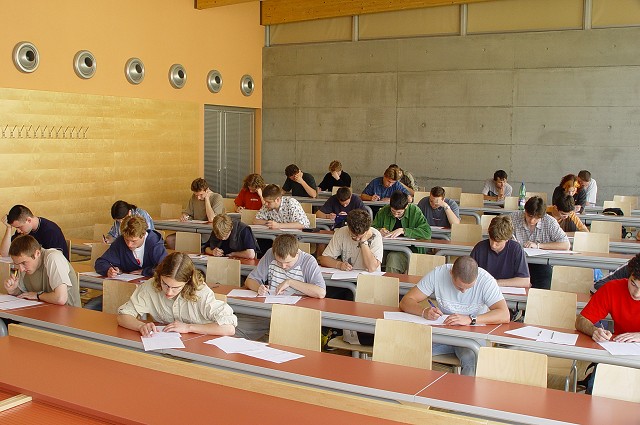 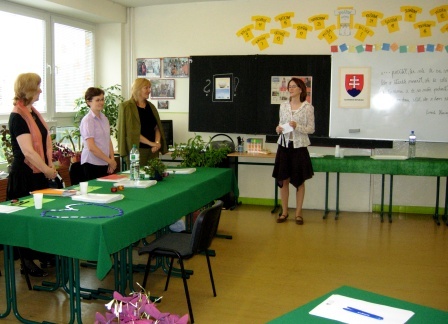 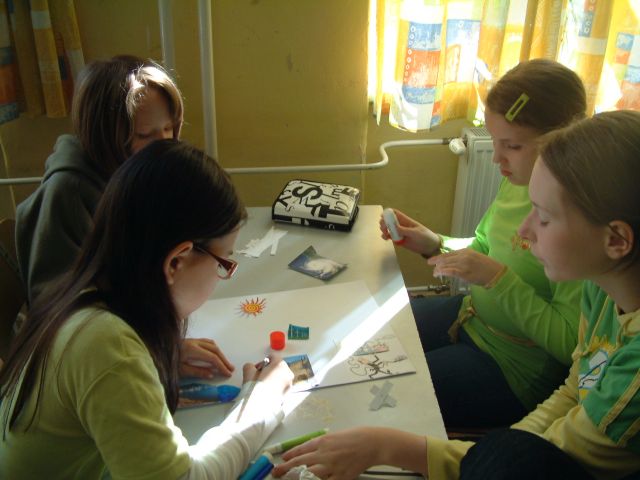 Unterrichtsablauf – andere Sicht – Projekte, Exkursionen
Unterrichtsablauf – andere Sicht – Projekte, Exkursionen
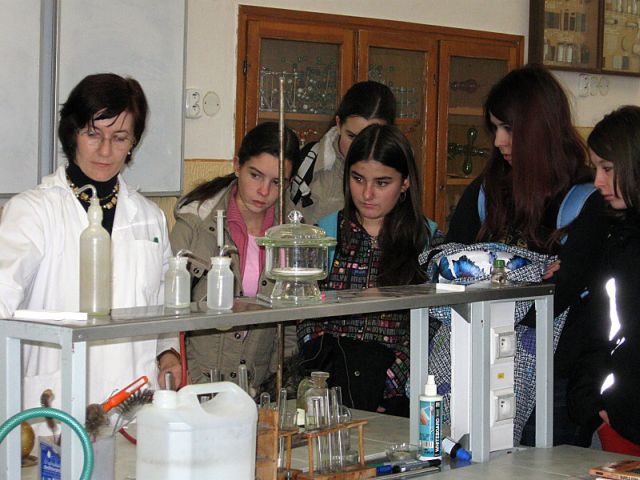 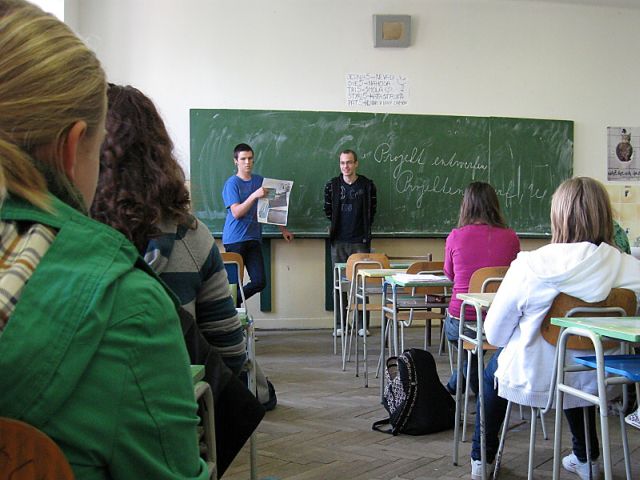 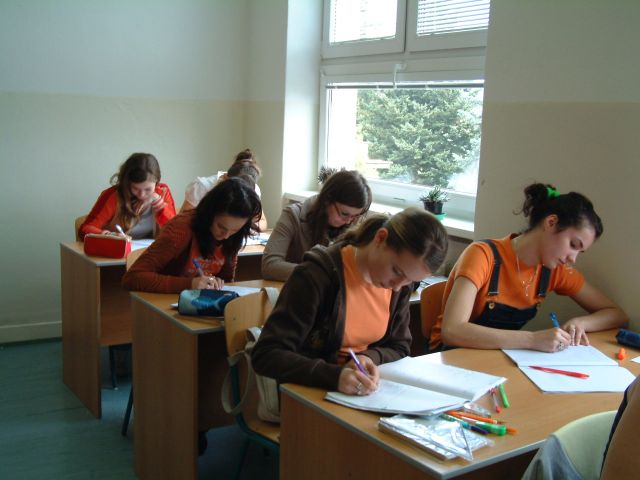 Veranstalltungen
Veranstalltungen
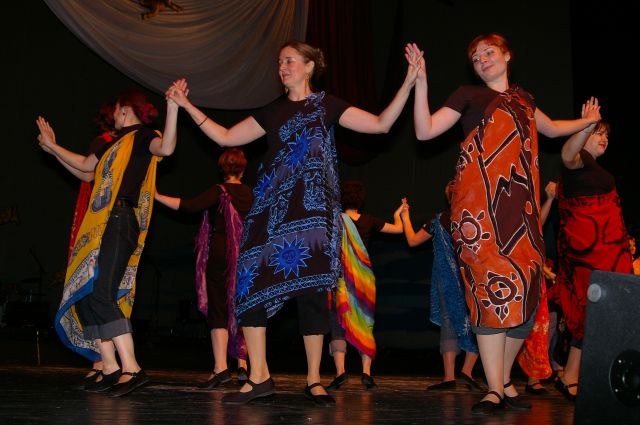 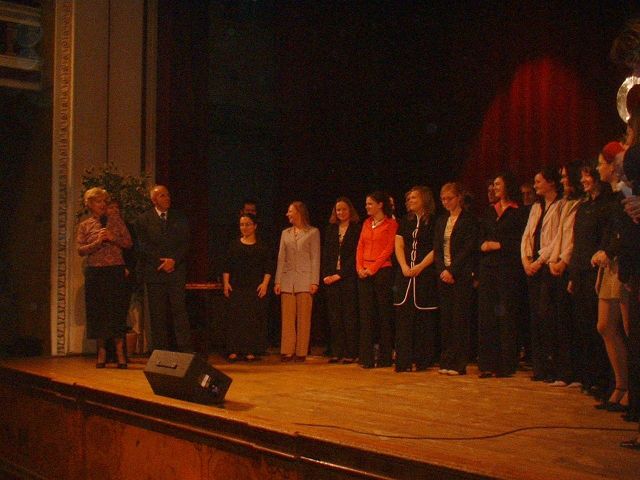